Értékpapírpiacok
Dr. Kosztopulosz Andreász
egyetemi docens

SZTE GTK Pénzügyek és Nemzetközi Gazdasági Kapcsolatok Intézete
	
	
      
     4. fejezet  Származtatott ügyletek és piacaik: a
                      határidős, a csere- és az opciós ügyletek
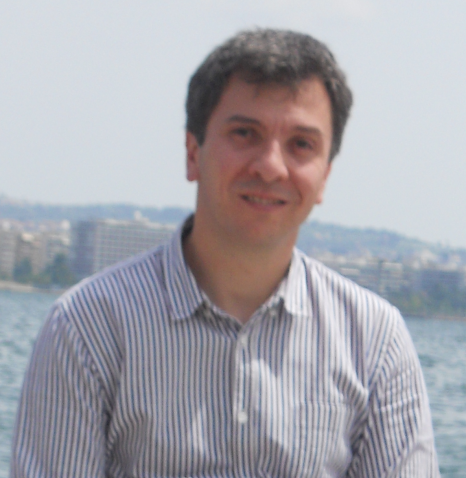 A rövidre történő eladás (short sell)
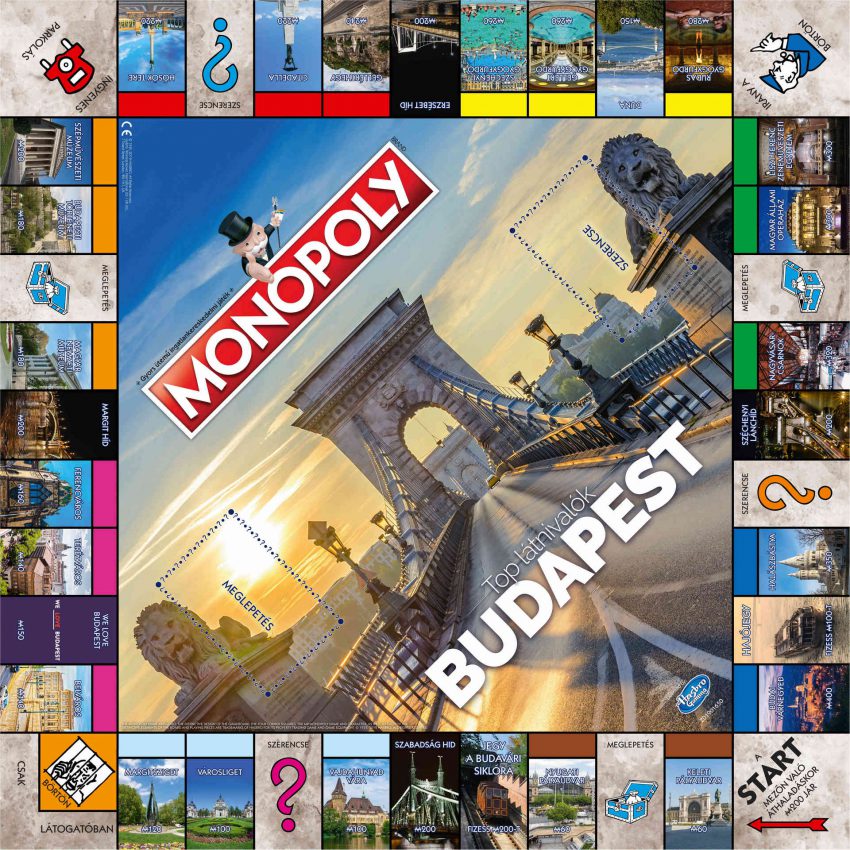 A rövidre eladás (short sell)
Olyan eladás, ahol a szállítást kölcsönvett értékpapírokkal teljesítjük.
Motivációja: eladni magas áron, majd visszavásárolni a részvényt alacsonyabb áron, tehát az árak csökkenésére számítunk vagy fedezeti céllal kötjük meg az ügyletet
Az értékpapír eredeti tulajdonosa legtöbb esetben nem is tud a tranzakcióról és értékpapírszámlája nincs is kockázatnak kitéve, hiszen az ügyletet lebonyolító brókercég biztosítja, hogy folyamatosan rendelkezésre álljon annyi készpénz, amennyivel szükség esetén a kölcsönvett részvényeket azonnal be tudja szerezni a piacról és a részvénytulajdonos ügyfél pozícióját vissza tudja állítani.
Ha az értékpapír valamilyen pénzáramlást (pl. osztalékfizetés) biztosít a tulajdonosnak, azt a rövidre eladó fél köteles a számára teljesíteni.
Az ügylet biztonsági feltételei:
napi elszámolás
100%-os fedezet követelménye
rövidre eladás jellemzően pozitív árfolyamtrend esetén hajtható végre
rendszeres adatközlés a rövid pozíciók állományának alakulásáról
Fontos szerepe, hogy hozzájárul a részpiacok közötti árösszefüggések érvényre jutásához